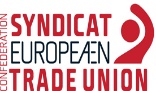 Safe at home, safe at work Trade unions erasing violence against women and workplace harassment
door Cinzia Sechi

Beleidsconferentie
Can work be safe, when home isn’t? 
Brussel, 22 september 2017
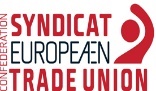 Vertegenwoordiging van Europese werknemers
2
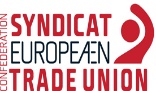 Geweld: een zaak voor de vakbonden
[Speaker Notes: Combating sexual harassment and violence at work is one of five objectives in the ETUC Action Programme on Gender Equality (2016-2019), adopted at the Executive Committee 7-8 June 2016: 
To contribute to eliminate gender-based violence and harassment at work through adequate measures and actions protecting those people (most usually women) and those sectors mostly exposed to violence and harassment, also by third parties. Continue to make the link between domestic violence and work-level protection.]
De impact van partnergeweld op het werk
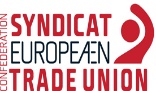 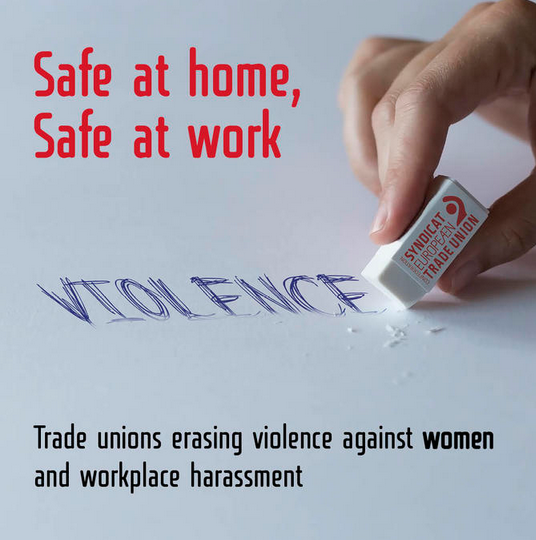 with the support 
of the EU Commission
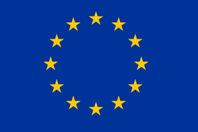 Project ‘Safe at home, safe at work’: doelstellingen en resultaten
Verbetering van de kennis van vakbonden, collectieve onderhandelingen en betrokkenheid bij initiatieven van de sociale partners om gendergerelateerd geweld op het werk aan te pakken en te voorkomen
een genderperspectief integreren in vakbondsacties om geweld op het werk aan te pakken en te voorkomen
Aanbevelingen formuleren voor aangesloten instanties, het EVV en de Europese instellingen, met inbegrip van de voorgestelde IAO-norm rond geweld op het werk
Elf casestudies
België, Bulgarije, Denemarken,  Frankrijk, Duitsland, Italië, Ierland, Nederland, Slovenië, Spanje, het Verenigd Koninkrijk
Improve trade union knowledge, collective negotiations and involvement in social partner initiatives to address and prevent gender-based violence at work

Integrate a gender perspective into trade union actions to address and prevent violence at work

Make recommendations for affiliates, for the ETUC and European institutions, including for the proposed ILO standard on violence at work
EU Event 
(Madrid, november 2016)
Slotconferentie (Brussel, juni 2017)
Finale Studie
 (komt uit in juni 2017)
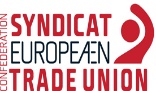 Bevindingen
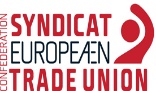 Hoe pakken vakbonden partnergeweld op het werk aan
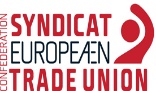 [Speaker Notes: 1. Training of shop stewards: innovative shop stewards training, annual conference and awards scheme run by unions in Denmark (through FIU Equality, a training organisation established by three trade unions).
2. Awareness raising of union members, officers and women workers: through posters, leaflets, campaigns, training and information sessions by unions in most Member States, often with a focus on 25 November. 
3. Union’s Campaigns (CGIL, UNISON)
4. Collection of evidence of the impact of domestic violence at work: examples include workplace surveys carried out by unions in the UK and Ireland.
5. Working in partnership with domestic violence organisations: evidence from the UK and Denmark of close collaboration with domestic violence organisations, and more widely with the global network DV@WorkNet. 
6. Lobbying for a legal framework on gender-based violence at work.]
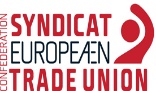 Bewustmakingsacties van vakbonden
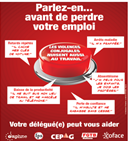 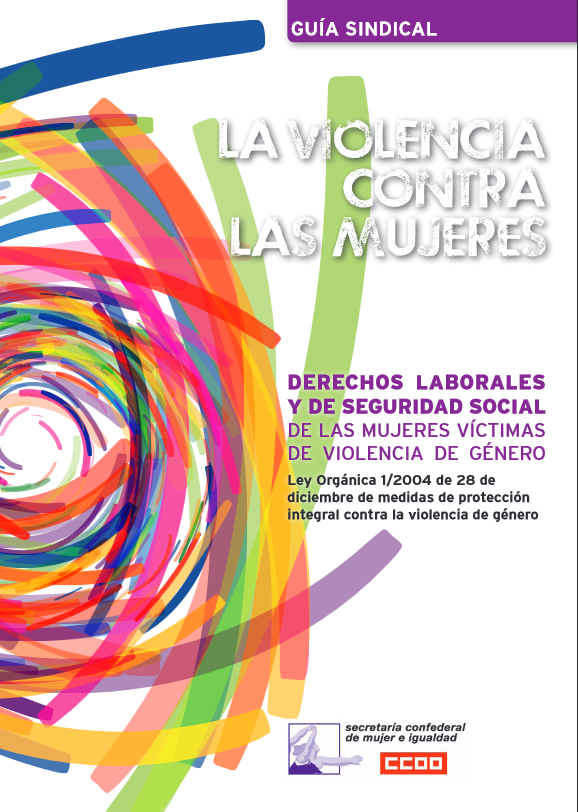 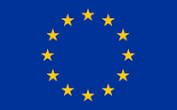 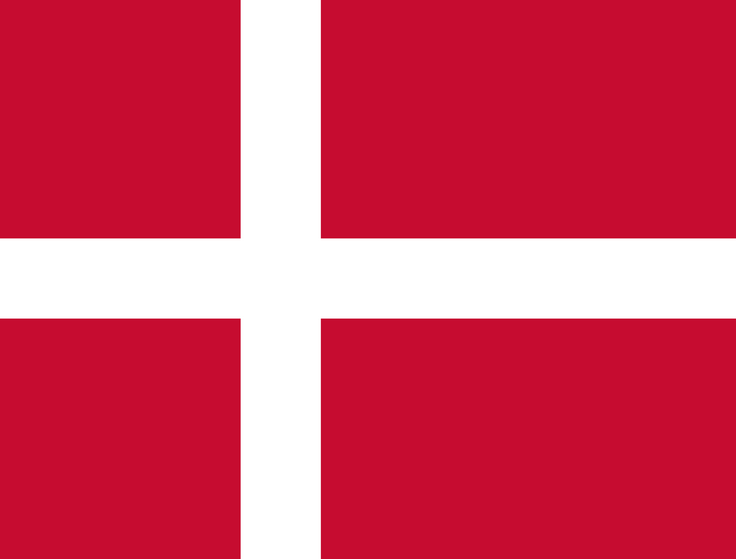 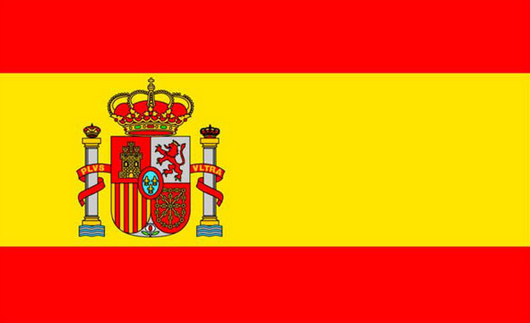 Vakbondscampagnes
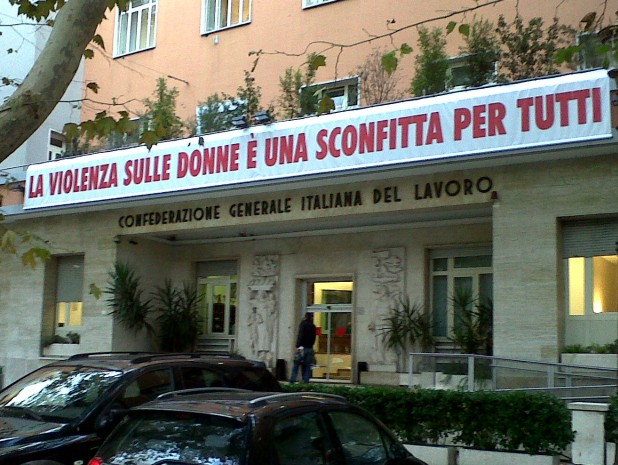 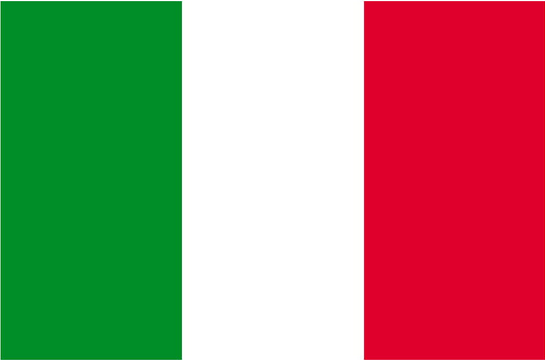 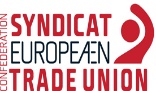 Vakbondscampagnes
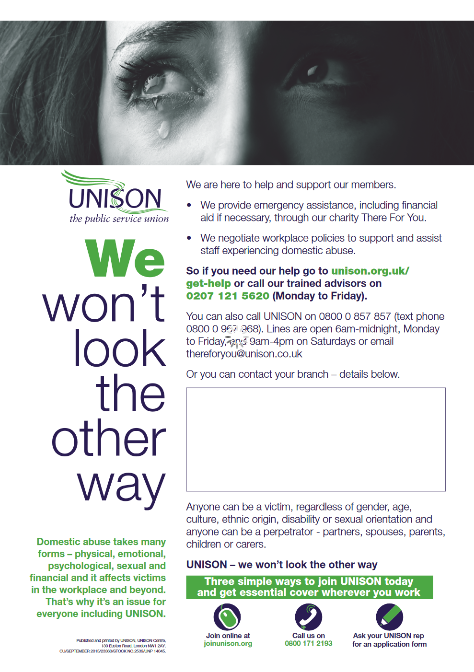 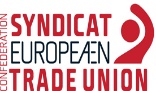 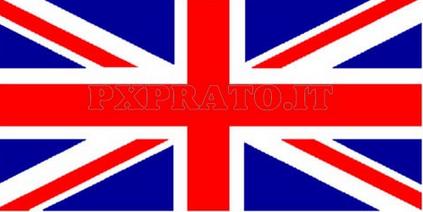 Hoe pakken vakbonden partnergeweld op het werk aan
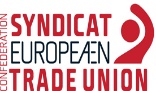 [Speaker Notes: 1. Negotiation of workplace policies and clauses in agreements: good examples of union negotiations from UK, Spain, France, Germany and Denmark. Unions in the UK (TUC, UNISON, USDAW) have drawn up model workplace policies and guidance.
2. Inclusion of domestic violence clauses in company equality plans: examples include negotiation of clauses in company equality plans in Spain and in agreements on professional equality in France.]
CAO’s en maatregelen
40 voorbeelden van CAO’s en maatregelen op het werk met betrekking tot partnergeweld 

Informatie over partnergeweld op het werk
Betaald verlof
Bescherming tegen ontslag 
Beveiliging op het werk
Verandering in de werklocatie of het werkschema
Juridische en/of financiële ondersteuning
Informatie over plaatselijke ngo’s die gespecialiseerde hulp bieden
Vorming en sensibilisering voor het personeel
Vorming  voor vakbondsafgevaardigden en hiërarchie
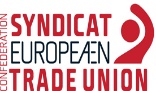 [Speaker Notes: Most examples of CBAs and workplace policies on domestic violence at work can be found in Denmark, France, Italy, Spain and the UK. They offer a range of protections and supports: (list)


There has been little or no evaluation of the effectiveness and take-up of different workplace initiatives, although interviews with unions and NGOs point to the important role they have played in supporting women to stay safely in work.]
Uitdagingen
[Speaker Notes: In Belgium a precedent has been established in a national agreement that addresses the impact of drugs and alcohol on the workplace, which union suggest could form the basis for a similar agreement on domestic violence at work]
Conclusies: kritische succesfactoren
Belang van een wettelijk kader met duidelijke plichten voor werkgevers en regeringen 
Een sterke business case maken van de economische impact van gendergerelateerd geweld op het werk
Geweld op het werk koppelen aan bredere beleidsmaatregelen en acties voor gendergelijkheid, met inbegrip van gender mainstreaming en gezondheid en veiligheid op het werk
De samenwerking tussen stakeholders in het gevecht tegen partnergeweld versterken
De aanwezigheid van vrouwen in leidende en onderhandelende rollen verzekeren
Ratificatie van het Verdrag van Istanbul & zorgen voor een gelijk speelveld in de EU
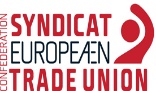 [Speaker Notes: Importance of an enabling legal framework with clear duties on employers and governments (e.g. for collective bargaining; requirements for workplace/sectoral policies to address and prevent violence at work). 
Presence of women in senior and negotiating roles ensures a gender perspective in collective bargaining on violence:
Bargaining successes in male dominated sectors, for example, in Slovenia and Italy.
Support for and awareness raising of negotiators, including model agreements, detailed guidance on workplace procedures.
Making a strong business case of the economic impact of gender-based violence at work. 
Linking violence at work to wider gender equality policies and actions, including gender mainstreaming.]
De stem van Europese werknemers